Подготовка к стартовой диагностической работе
Оценивание
0 – 4 баллов – «2»
  5 - 7 баллов –  «3»
8 - 9 баллов  - «4»
10 - 12 баллов – «5»
Задания части А
Найдите значение выражения
 7 · (– 8) : (– 8 + 6)

1)   -28             2)  32               3) 28          4)  -32
2. Найдите значение выражения




1)    12,7      2)   5,3       3)  -5,3           4)    - 12,7
3. Какая из точек, изображённых на коорди-
    натной плоскости, имеет координаты ( 2;6 )?
А
В
С
D
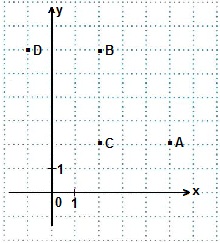 4. Свая возвышается над водой на 1,5 м. , что составляет       длины 
     всей сваи. Какова длина всей сваи?

1)                 2) 5         3) 6          4)    8
5. Найдите число, 45% которого   равны  90

1)  200       2)  250      3) 300       4) 350
6. В 2012 году фарфоровая посуда стоила 3500 рублей, а в 2013 году её стоимость повысилась на 20%. Сколько стала стоить посуда в 2013 году?

1) 5000 р.  2) 4200 р.  3) 7000 р.  4) 3700 р.
Задания части В.
Найдите значение выражения




Ответ ___65__
2. Найдите значение выражения
                       при х = – 1, у = – 3.


Ответ ___29_____
3. Решите уравнение 



Ответ: __2__.
4. Одна корова съедает в день в среднем около      кг сена. Какое максимальное количество коров сможет получить нужную порцию сена, если имеется всего 250 кг сена?

Ответ:    27 коров
5. Сплав массой 60 г состоит из олова и никеля, взятых в отношении 2 : 3 соответственно. Какова масса олова в этом сплаве?

Ответ:   24 г
6. Найдите площадь квадрата со стороной 2,6 см и округлите результат до целых.


Ответ:     7 см2
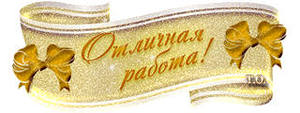